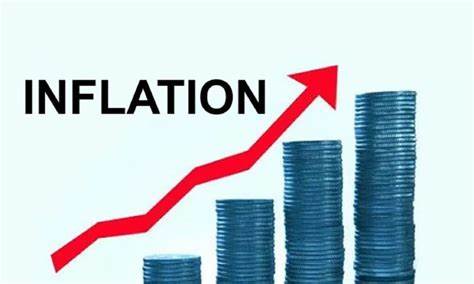 Economic Update
US & Santa Cruz County
Economic Forum
Santa Cruz Chamber of Commerce
& UC Santa Cruz

Jon Haveman, Ph.D.
NEED
February 15, 2024
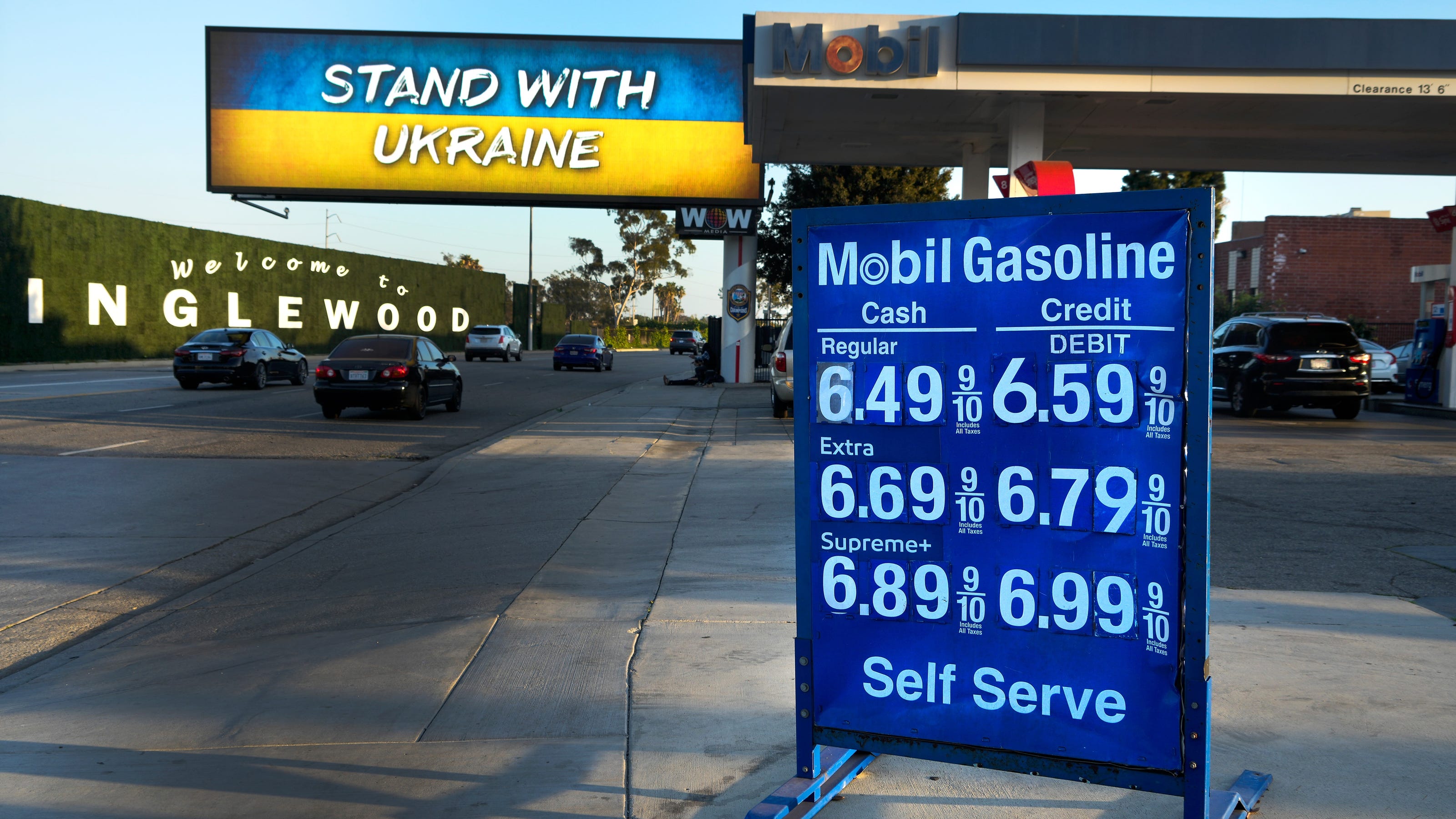 1
Outline
Economic Indicators
Inflation/Federal Reserve
The Local Economy
2
Economic Indicators
3
GDP Trajectory: Pandemic Recovery Complete!
GDP is:
$0.1 Trillion below 2019 forecast.
$1.8 Trillion ABOVE 2019-Q4 level.
4
Headline:
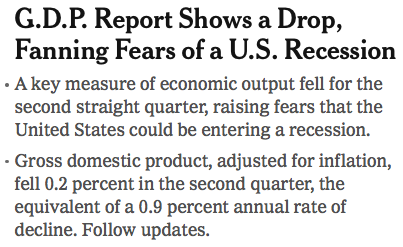 July 2022
5
GDP: Quarterly Growth
6
[Speaker Notes: Graph: gdp_pot_grow.png

The Point: From 1990 – 2007, average annual US GDP growth pre-crisis is 2.94%. However, post-crisis US GDP growth is 2.19% (0.75 percentage points lower). Why is has the recovery been sluggish?

Note: At the recession’s height, the gap between quarterly GDP growth and potential growth was 2.5 percentage points.]
Personal Consumption Expenditures
Trouble?
7
[Speaker Notes: Chart: ../Charts/personalconsumption_recession.png

Real consumption remains significantly lower than trend consumption since 2008 (actual is 89% of trend).
Since the recession, consumption growth has fallen. From 1990-2007, average annual consumption growth is 3.34%; Post-recession average annual consumption growth is 2.38%.]
Retail Sales Fell -0.8% in January
8
Retail Sales Fell -0.8% in January
9
Contributions to GDP: Government
10
[Speaker Notes: Since 2010, average government spending growth is shrinking, resulting in a negative average contribution to GDP growth post-recession of -0.8 percentage points
Note that average quarterly government spending growth is 0.42% from 1990-2007 and -0.17% in 2010+ (annualized, 1990-2007 = 1.68%; 2010+ = -0.70%).]
Monthly Changes in Nonfarm Employment
December:  333,000
January:       353,000
11
[Speaker Notes: PAYEMS.png]
Employment Gap
5.4 Million ABOVE February, 2020.
5.0 Million BELOW where we should be.
12
[Speaker Notes: payroll_recent.png]
Where Have All the Workers Gone?
3.3 million below where we should be
13
Borrowing on Credit
14
[Speaker Notes: Data/National/FederalReserve/Credit/Programs/rev.png]
Household Debt as a Share of GDP
15
[Speaker Notes: US household debt relative to GDP rose until the latest recession.
Households have reduced debt relative to GDP 11% since it’s peak in 2008 (at 99%).

Conclusion: Falling household debt likely contributes to slower consumption growth since the recession. 

Chart:  HHPERCT.png]
Household Debt: Other Sources
16
Household Debt: Other Sources - Pandemic
17
Household Debt: Change During the Pandemic
18
Inflation
19
Inflation: Latest Figures
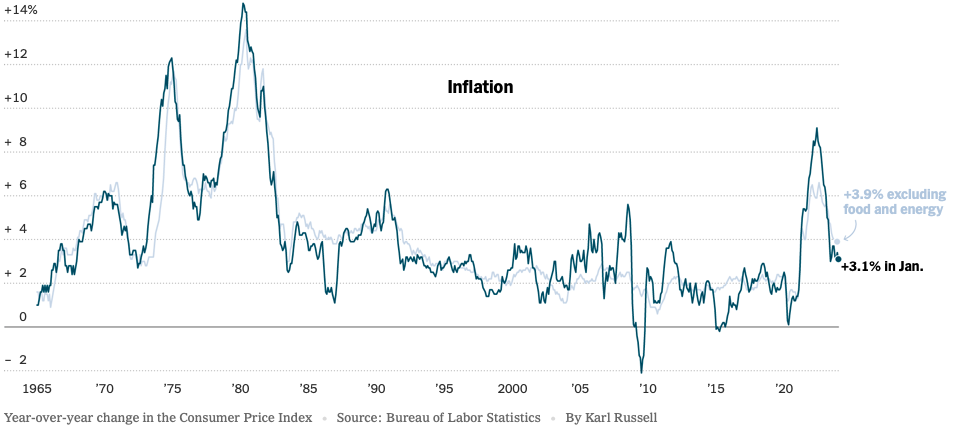 20
Source: NYTimes.com
Which Prices?
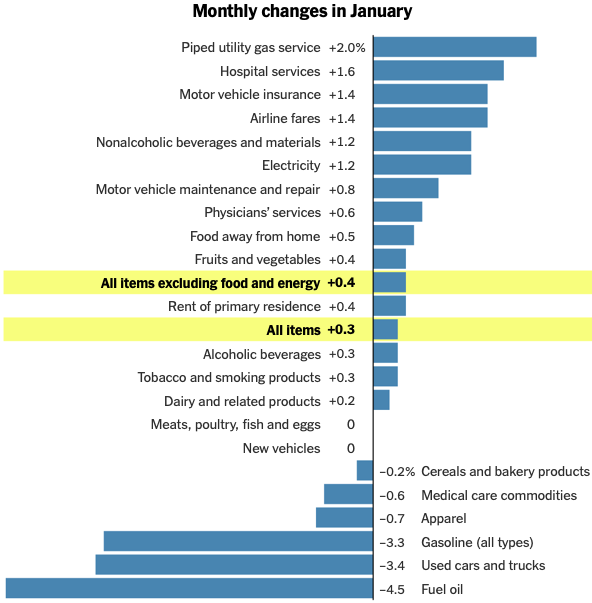 21
Inflation in the Last 3/6 Months – Still 3%
22
Source: https://www.nytimes.com/2023/01/13/opinion/cpi-inflation-fed.html
Inflation Expectations
23
Source: https://www.nytimes.com/2023/01/13/opinion/cpi-inflation-fed.html
Supply Chains
24
Import Price Inflation was Very High
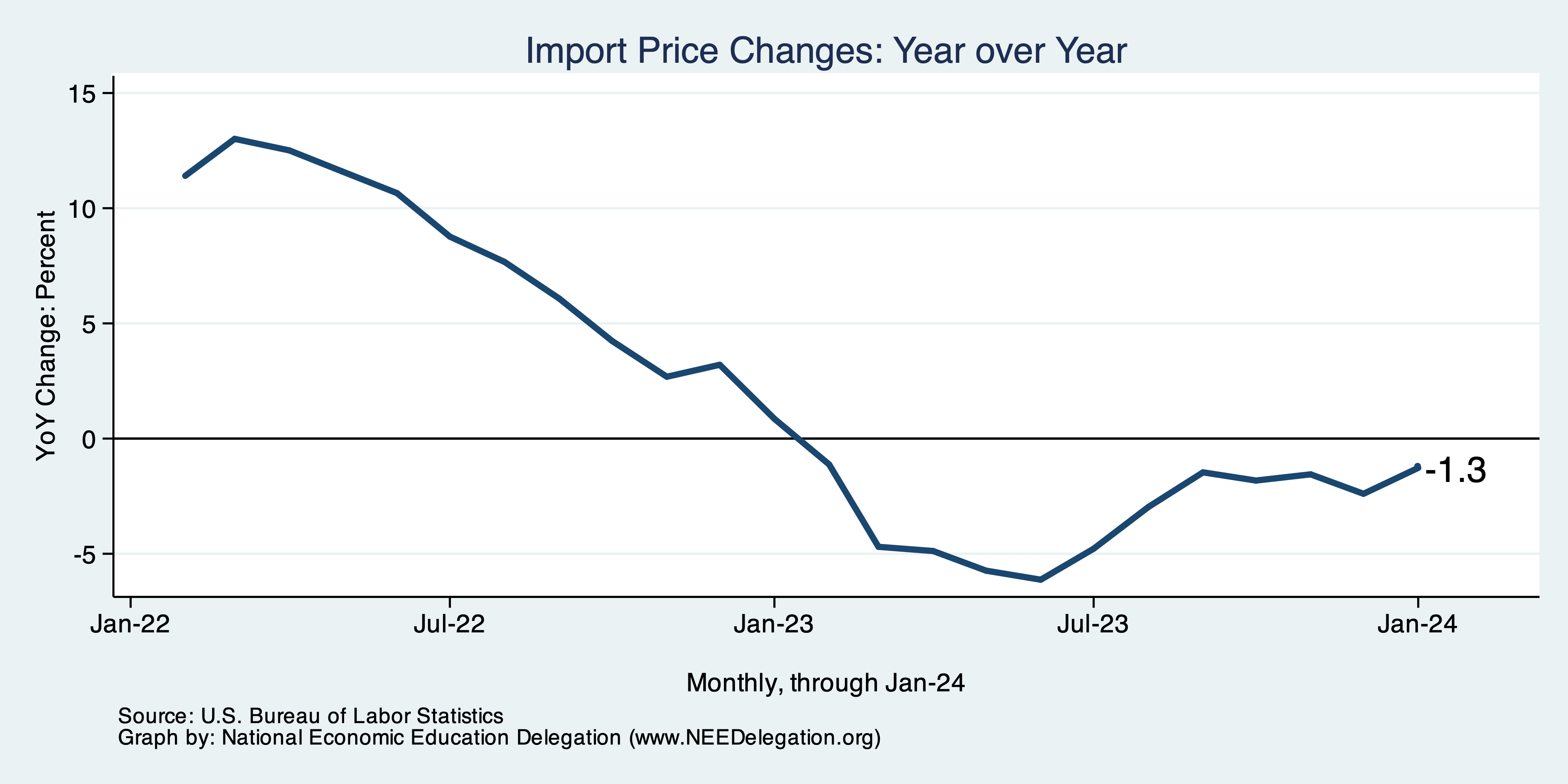 Inflation – Imported Products: 9-10%
25
My Thoughts on the Future of Inflation
Most indicators suggests continued declines.
Last couple of months have been counterproductive.
Market expectations are solid.
Return to 2% might take a little longer.
Federal Funds rate to stay high for some time.
Popular expectations may take a little while to catch up.
26
Wage Growth – Exceeds Inflation
27
[Speaker Notes: Is this necessary given the previous slide?]
The Fed: Conservative
28
Fed: Reducing its Asset Holdings
Quantitative Tightening
29
Federal Funds Rate
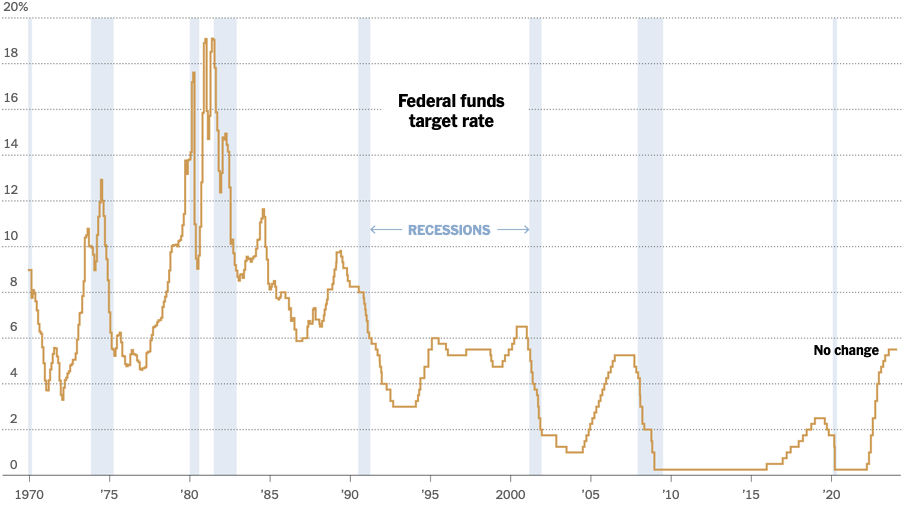 Holding at 5.5%
30
[Speaker Notes: The fed funds rate is the interest rate on overnight loans between banks. Think of it as the baseline interest rate on which banks base all other interest rates (e.g. mortgage rates)
FOMC lowers the fed funds rate during recessions and raises the fed funds rate during expansions
Fed funds rate peaked in the 1980s as then Chairman Paul Volcker sought to reign in “run away” inflation of the 1970s; doing so resulted in a recession in the early 1980s.
Since the 2008-09 recession, the fed funds rate has been kept near zero. 
During the 2008-09 recession, Federal Reserve turned to unconventional tools to influence longer term interest rates to further stimulate the economy - QE

FedFunds.png]
Mortgage Rates
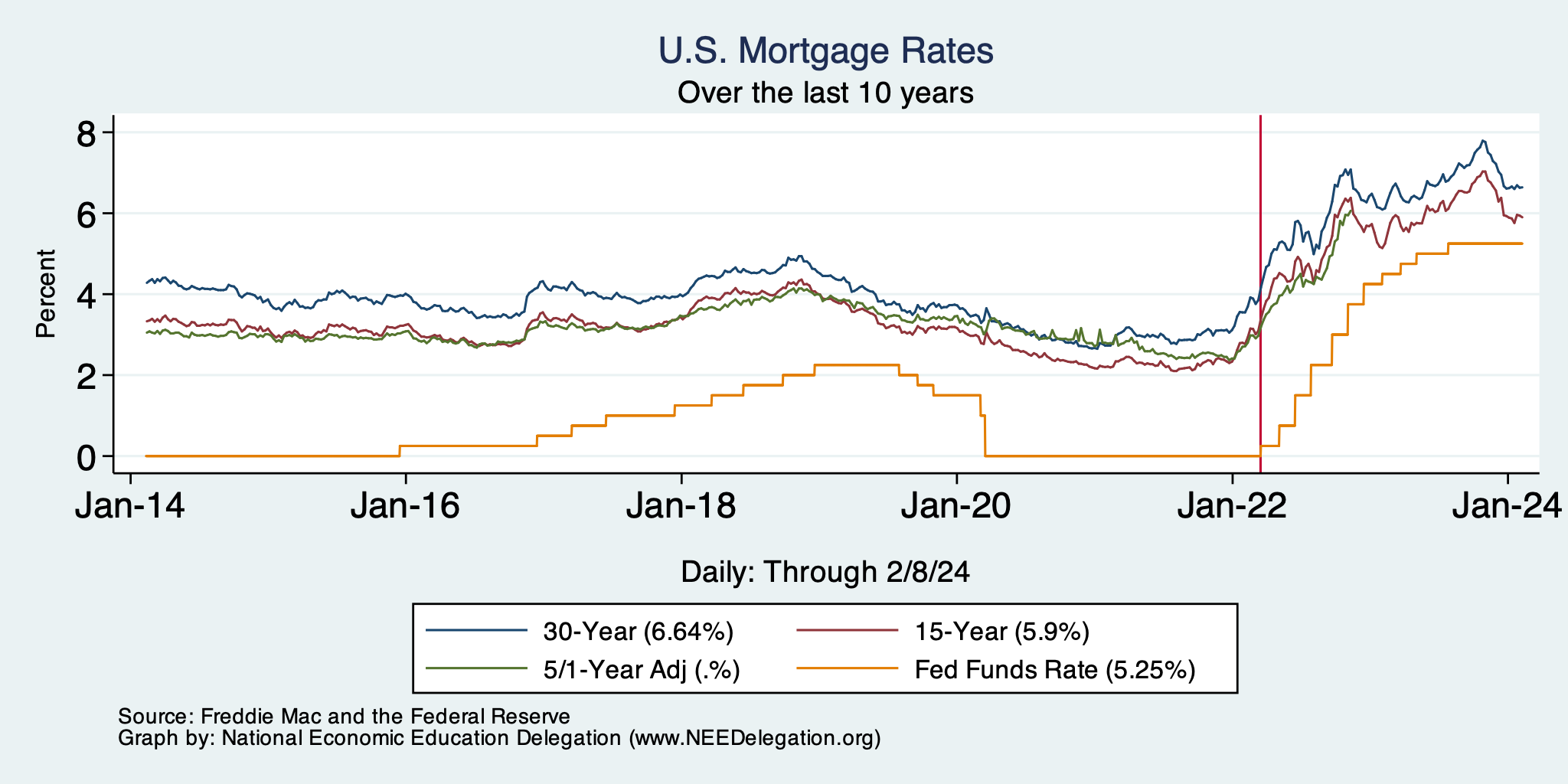 31
Home Sales Falling
32
Home Prices … Falling Throughout CA
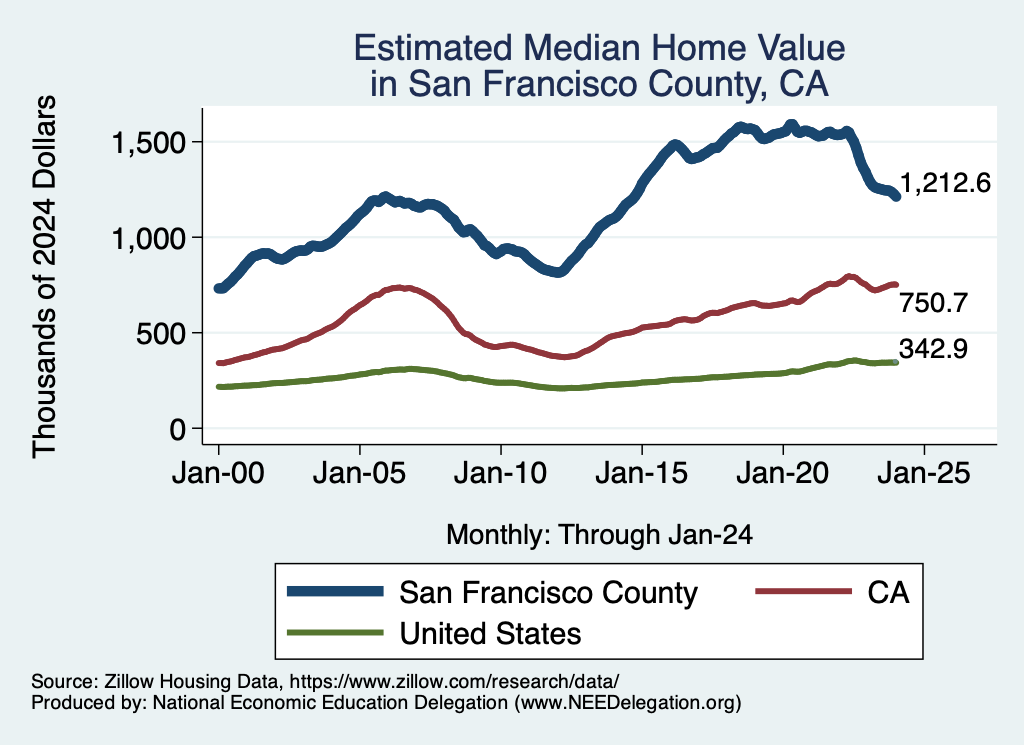 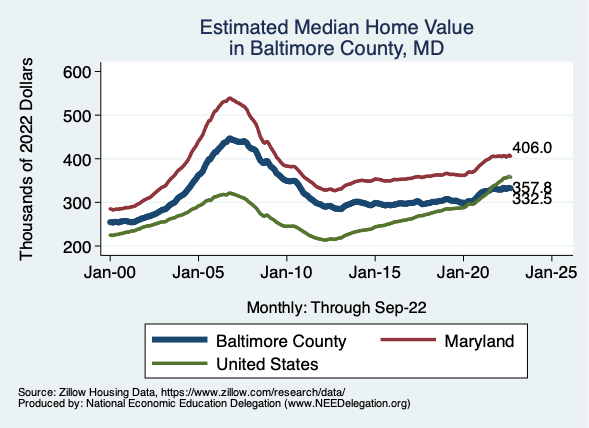 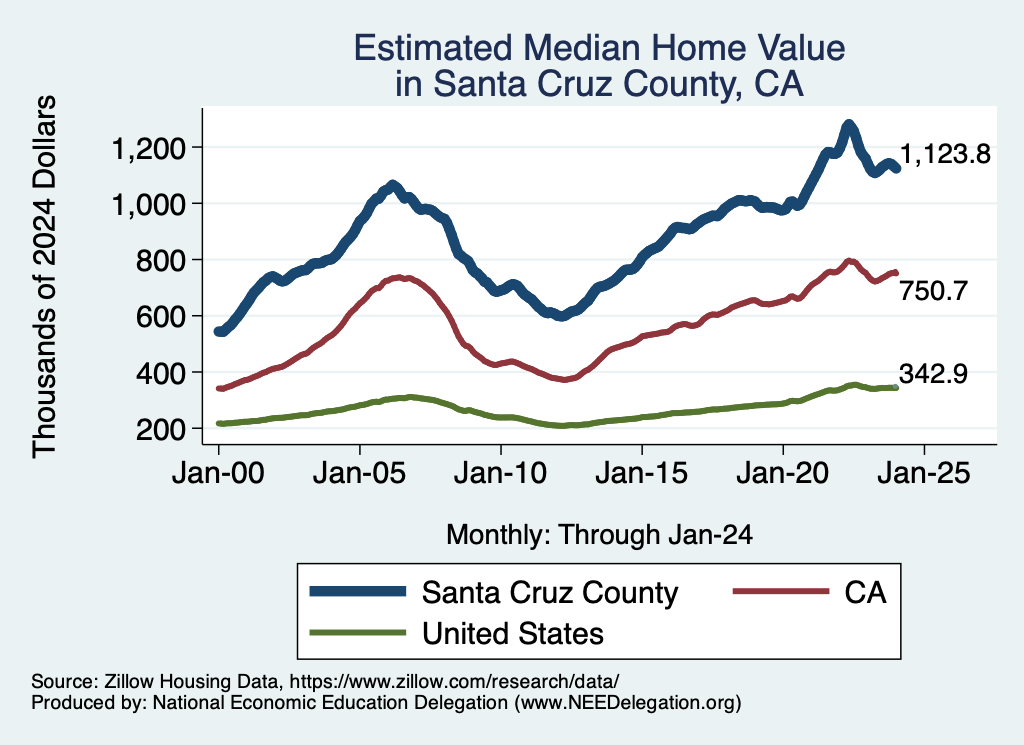 33
[Speaker Notes: Charts:
homeprices_recession.png
housing.png]
Takeaways
Is a recession on the horizon? 
Perhaps, but no reason to think that it will be anything more than shallow.
Many indicators are still in the black.
2023 2nd half GDP growth was pretty good
Threats to continued growth:
If inflation reverses course, which seems unlikely.
Global conflict (double-edged sword)
Inflation
Certainly trending (slightly) in the wrong direction.
Not worried about it.
Fed policy will continue to push against it.
Likely to recover 2% by year’s end.
Santa Cruz Economy
35
Employment in Santa Cruz County?
36
The Pandemic Effect: Employment
37
Santa Cruz Economy: Employment
38
Santa Cruz Economy: GDP Growth
39
CalTrans Forecast: Employment
40
Local Population Change
County
City
41
Santa Cruz County Migration Patterns
Natural Change is Nearly Negative
42
CalTrans Forecast: Population
43
Working From Home
44
Santa Cruz County: Summary
Home prices are falling as they are elsewhere in CA.
Santa Cruz County has been altered by the pandemic.
Lots of working from home.
An economy more focused on manufacturing relative to ag.
GDP has grown faster than in CA or the US.
Employment has not.
If this shift is permanent, that could be good for Santa Cruz County.
However, countywide population declines are concerning.
45
Thank you!
Any Questions?


www.NEEDelegation.org
Jon D. Haveman
Jon@NEEDelegation.org

Contact NEED: info@NEEDelegation.org

Submit a testimonial:  www.NEEDelegation.org/testimonials.php

Become a Friend of NEED:  www.NEEDelegation.org/friend.php
46
www.NEEDelegation.org/LocalGraphs
For every state and county in the United States.
Detailed graphs on employment, housing, moves, and other statistics.
47
GDP Trajectory: Pandemic Plunge!
GDP is:
$0.3 Trillion below 2019 forecast.
$1.2 Trillion ABOVE 2019-Q4 level.
48
Industrial Production (Manuf, Util, Mining)
49
Monthly Changes in Nonfarm Employment
50
[Speaker Notes: PAYEMS.png]
Some Explanations
500 Thousand: Long COVID Exits

1-2%: Long Social Distancing
51
But SUPER High to Begin With!
52
Inflation – Falling! Job is not done.
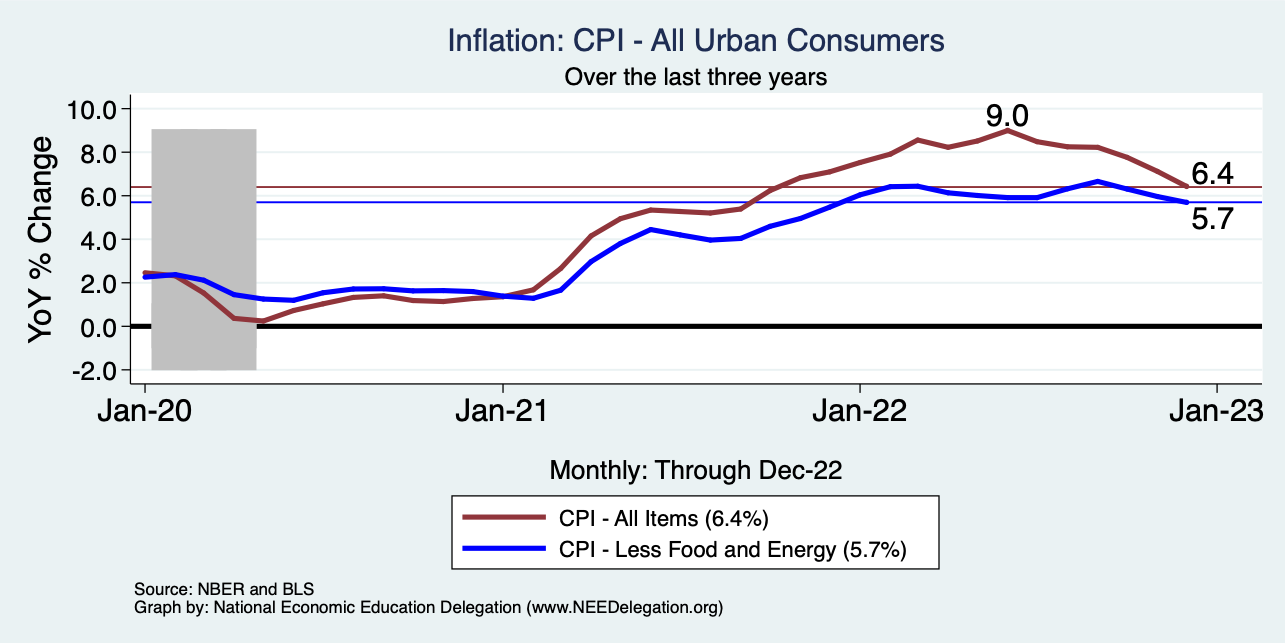 53
[Speaker Notes: Cpi_recent.png]
Home Prices and Housing Starts
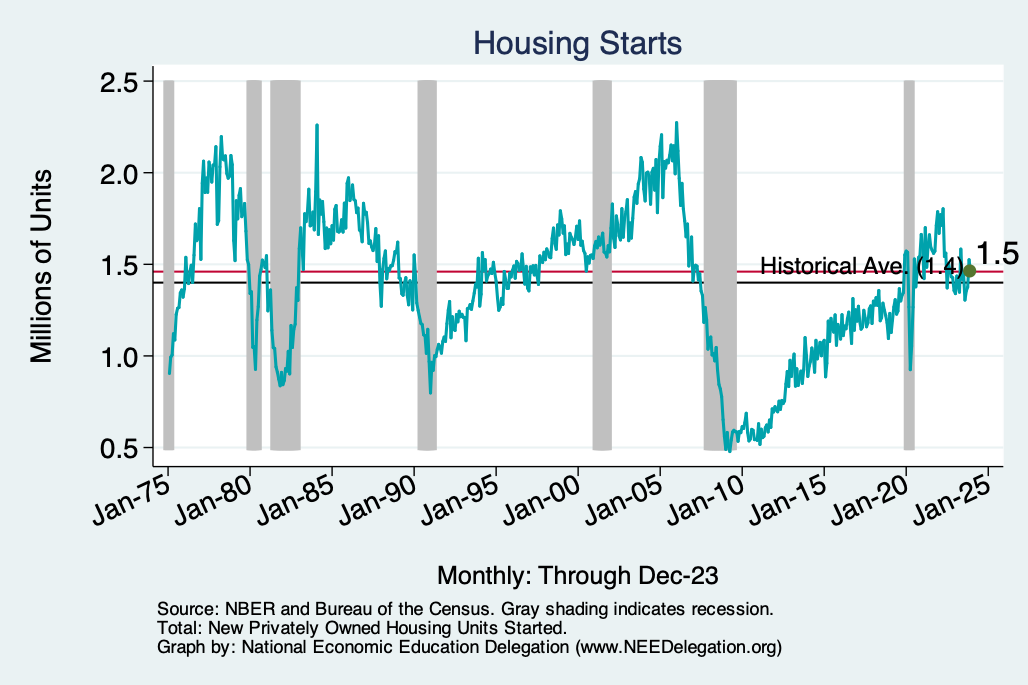 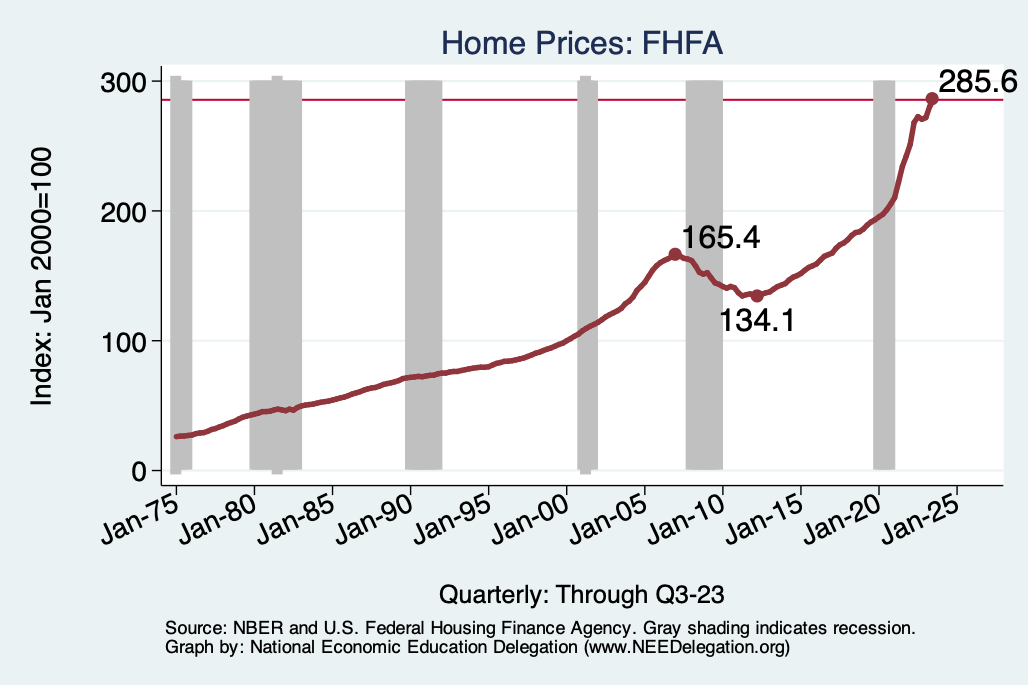 54
[Speaker Notes: Charts:
homeprices_recession.png
housing.png]